Úlohový server pre zrakovo znevýhodnených žiakov ZŠ
Martin Krišťák
Prihlásenie
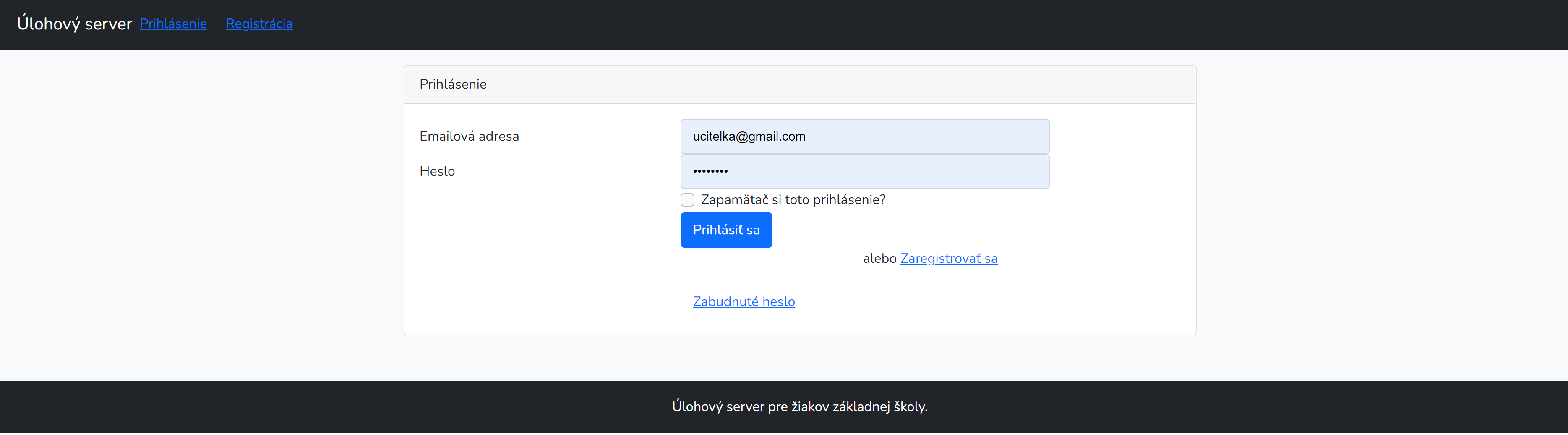 Registrácia
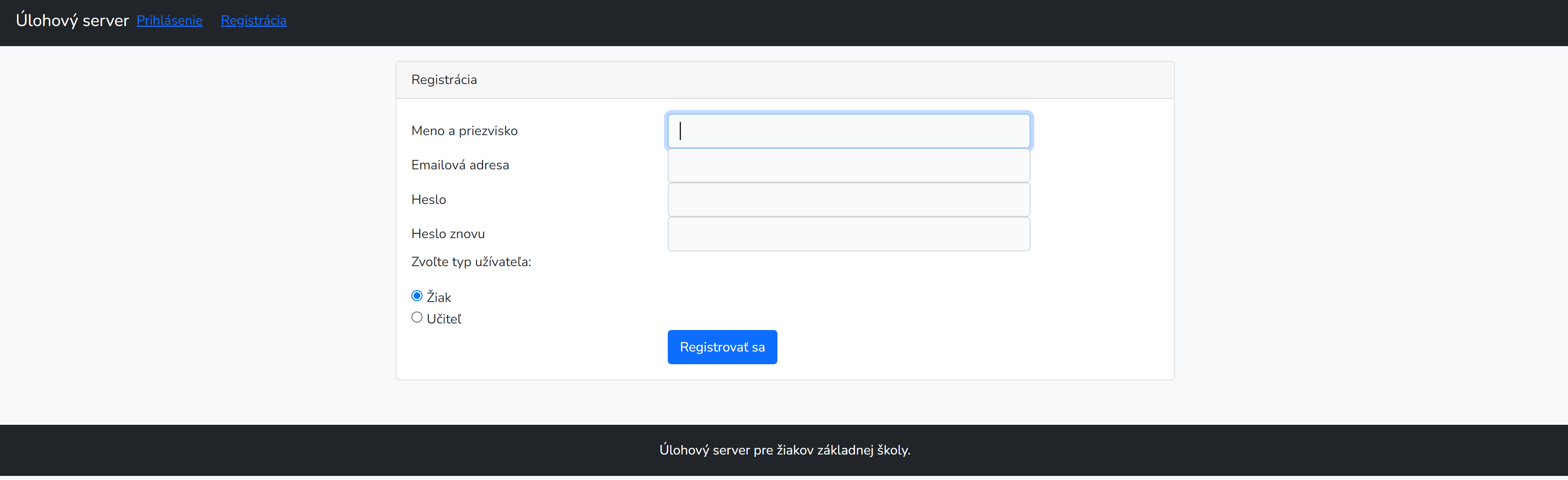 Môj profil
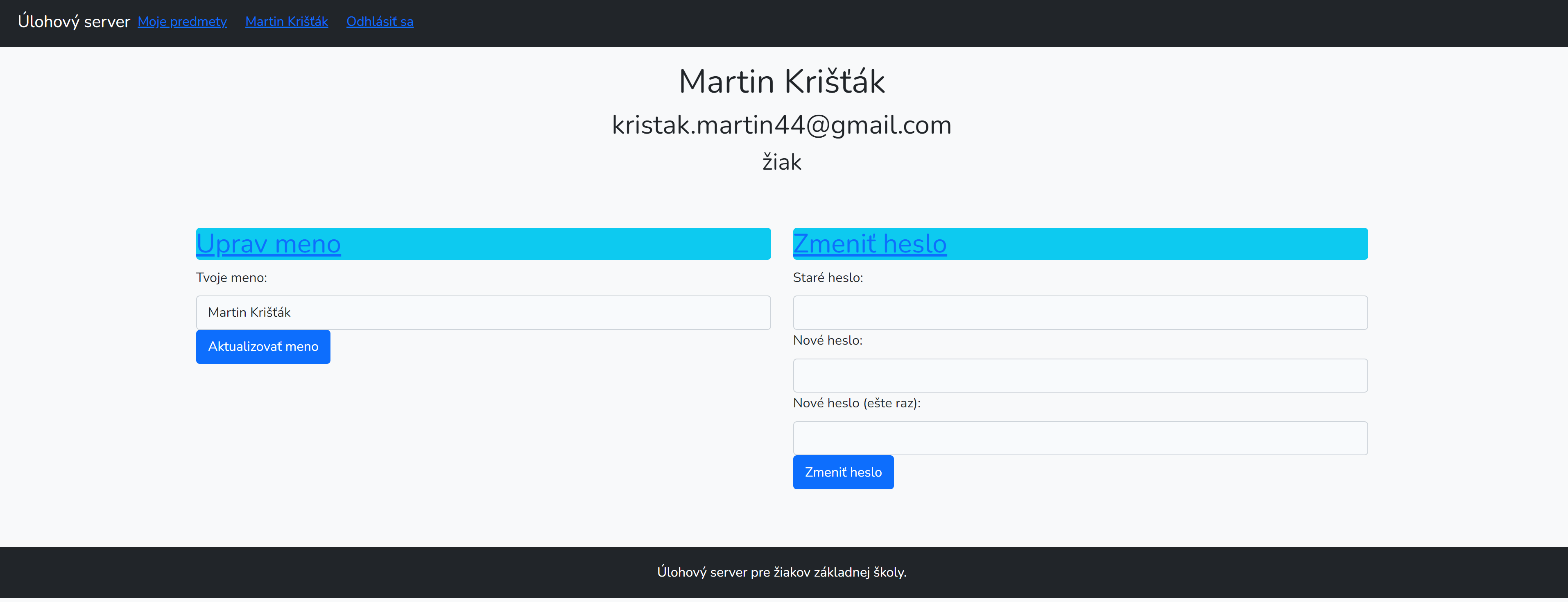 Používateľské roly
Učiteľ 
žiak
Učiteľ
Moje predmety
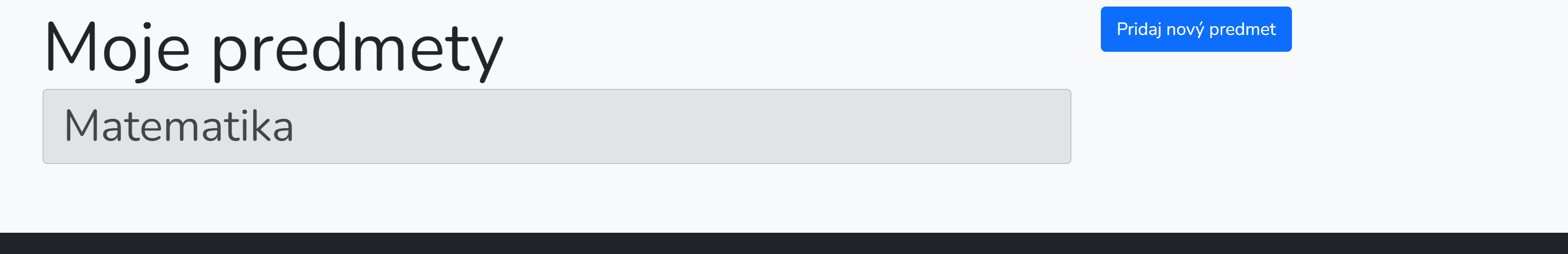 Úlohy v predmete
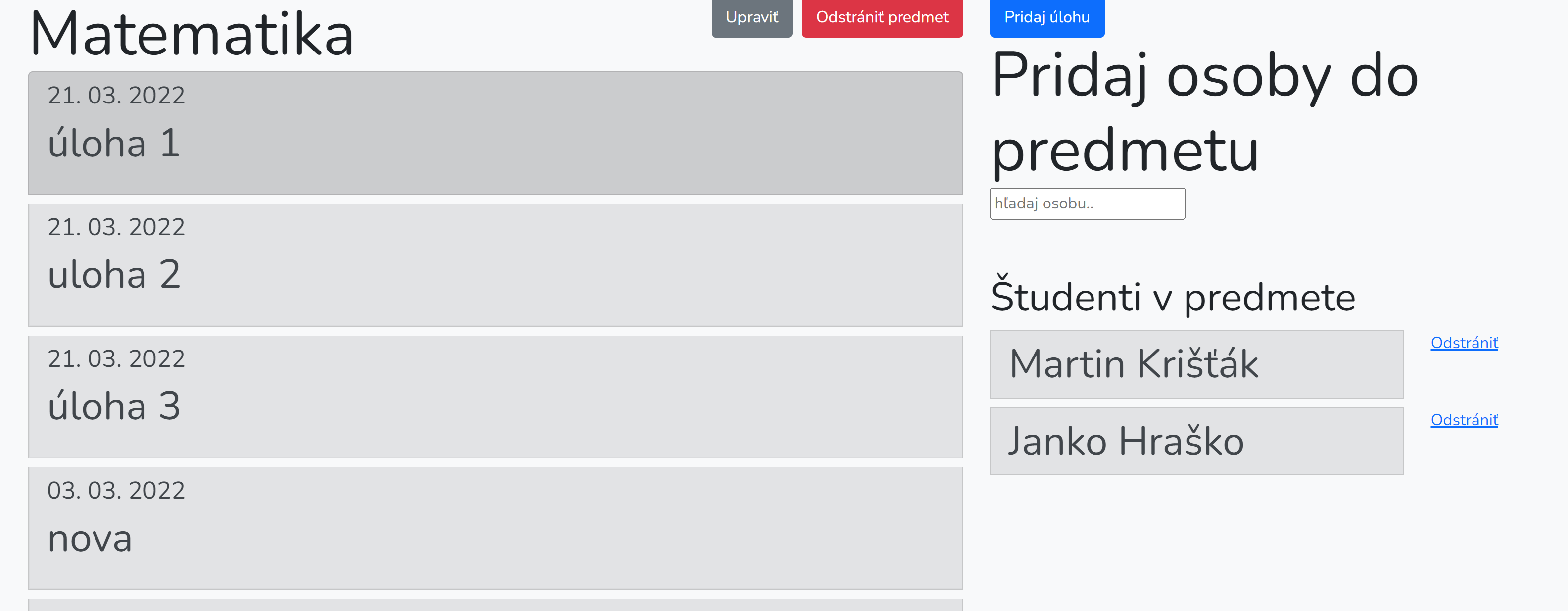 Pridanie/editácia predmetu/úlohy
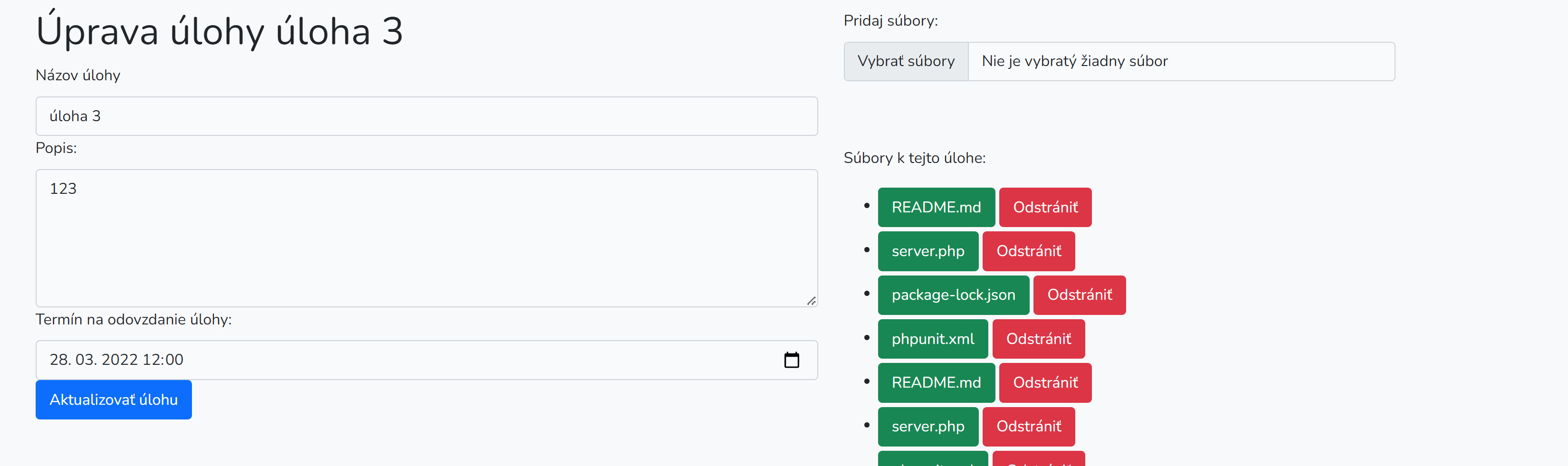 Študenti v predmete
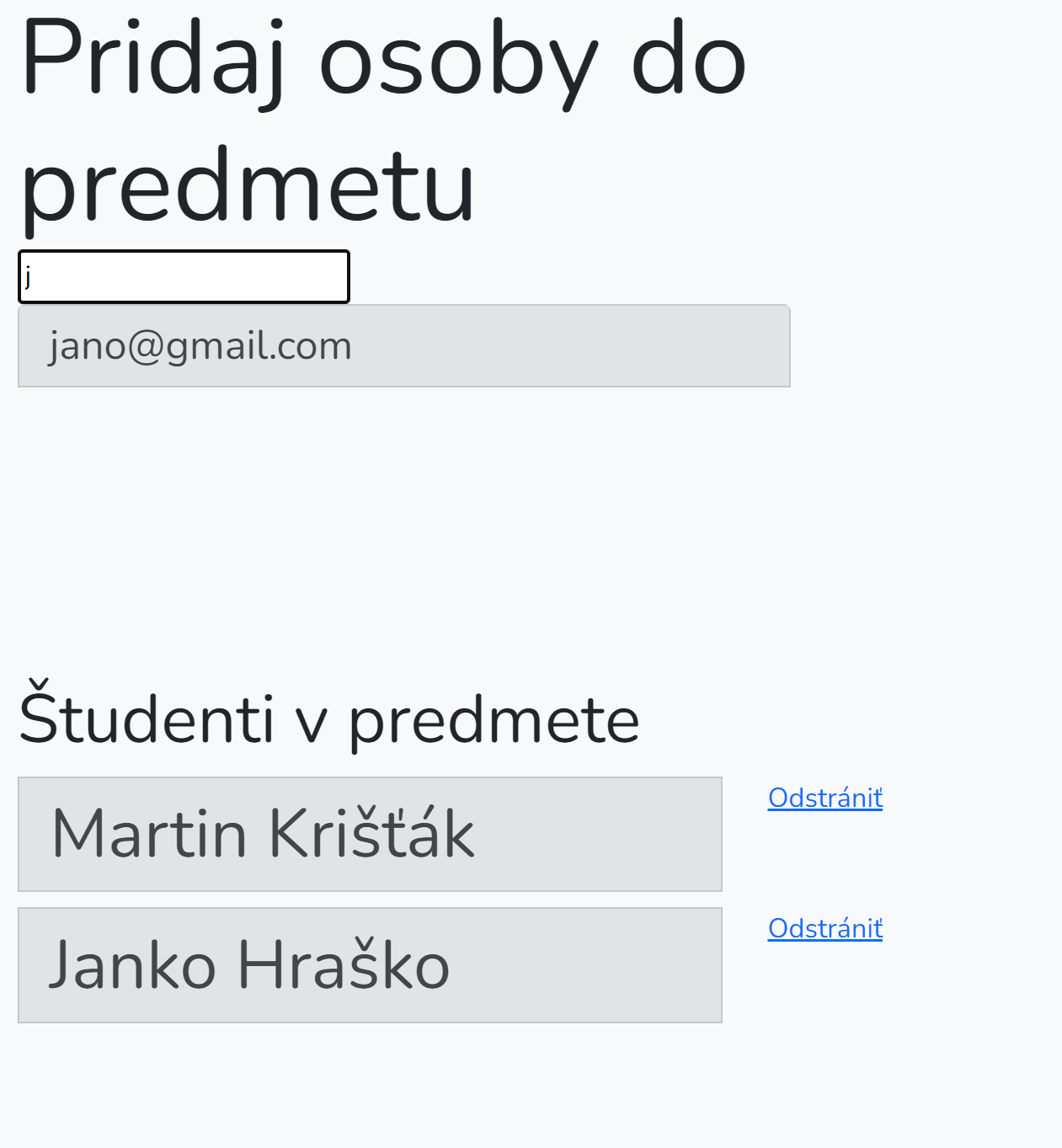 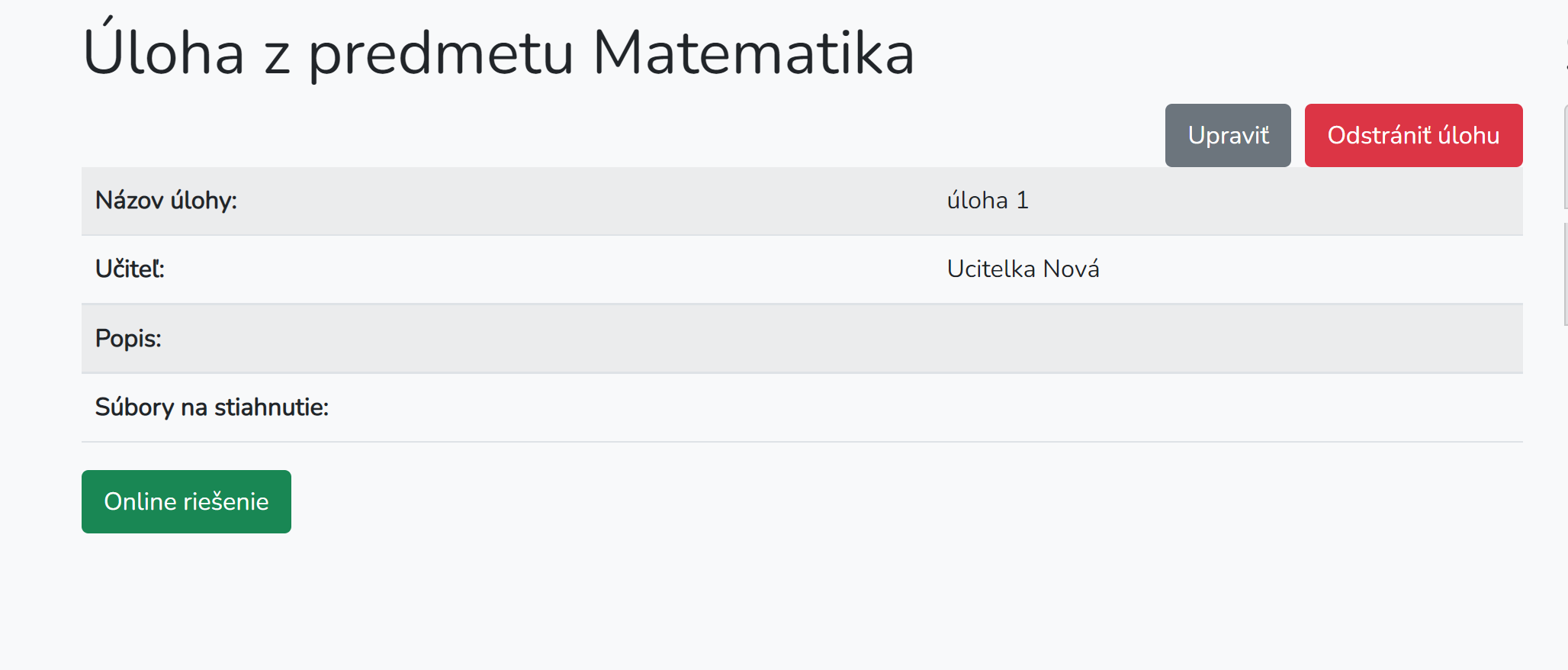 Úloha (všeobecne)
Úloha konkrétneho študenta
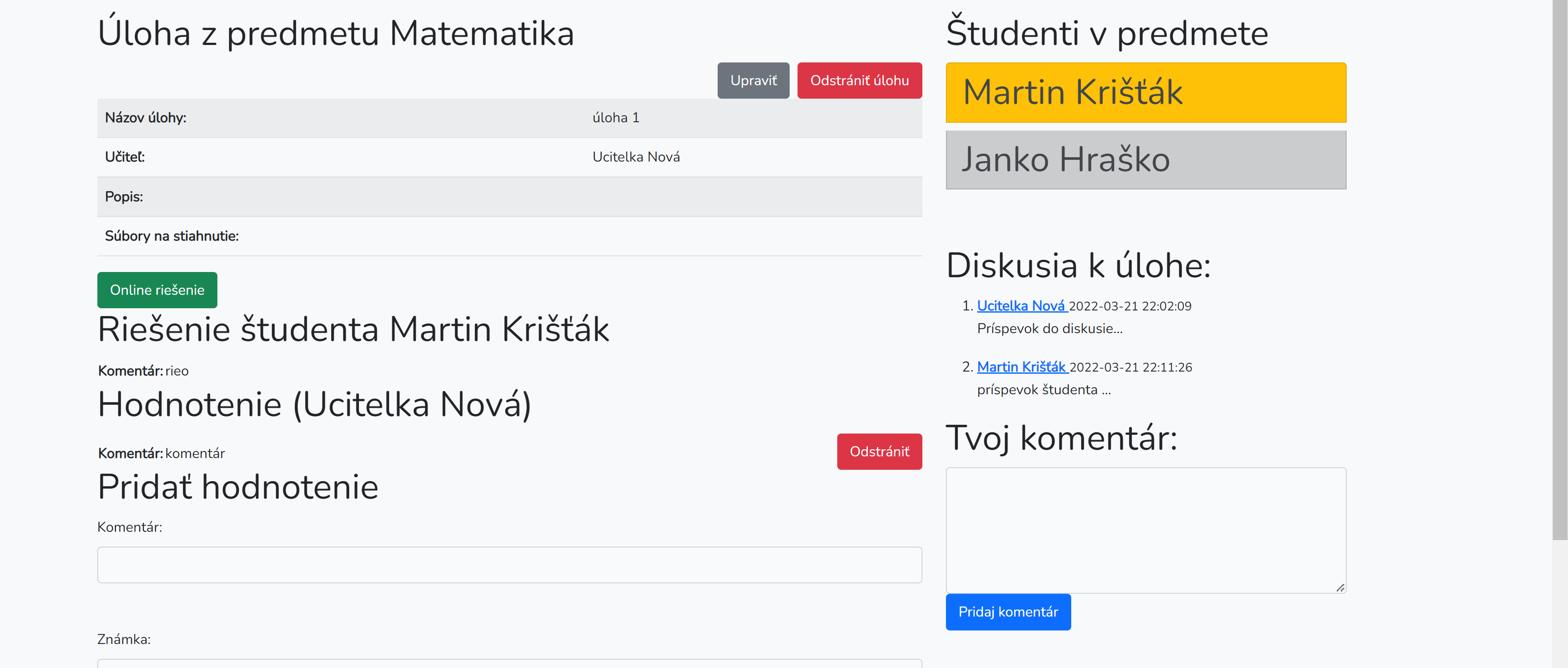 Online zadanie
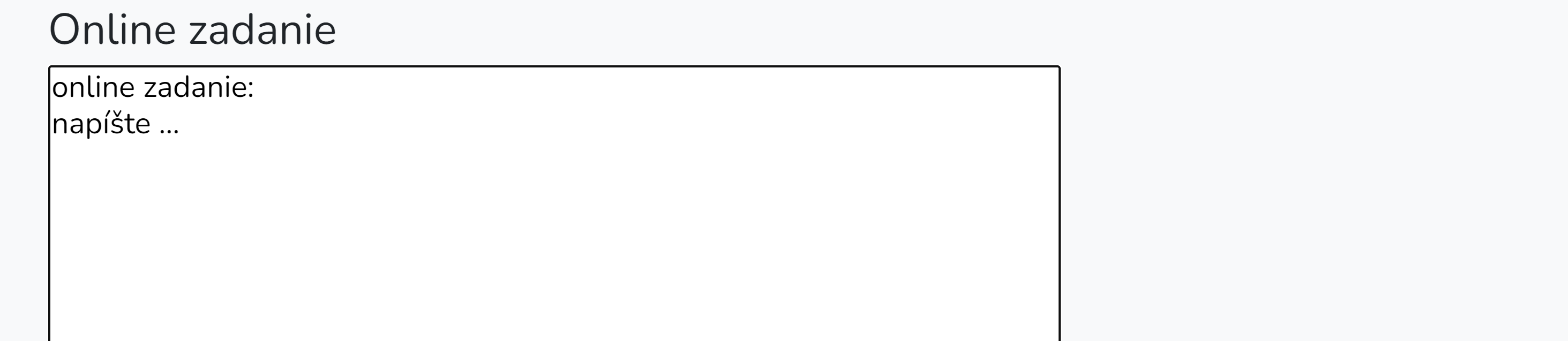 žiak
Moje predmety
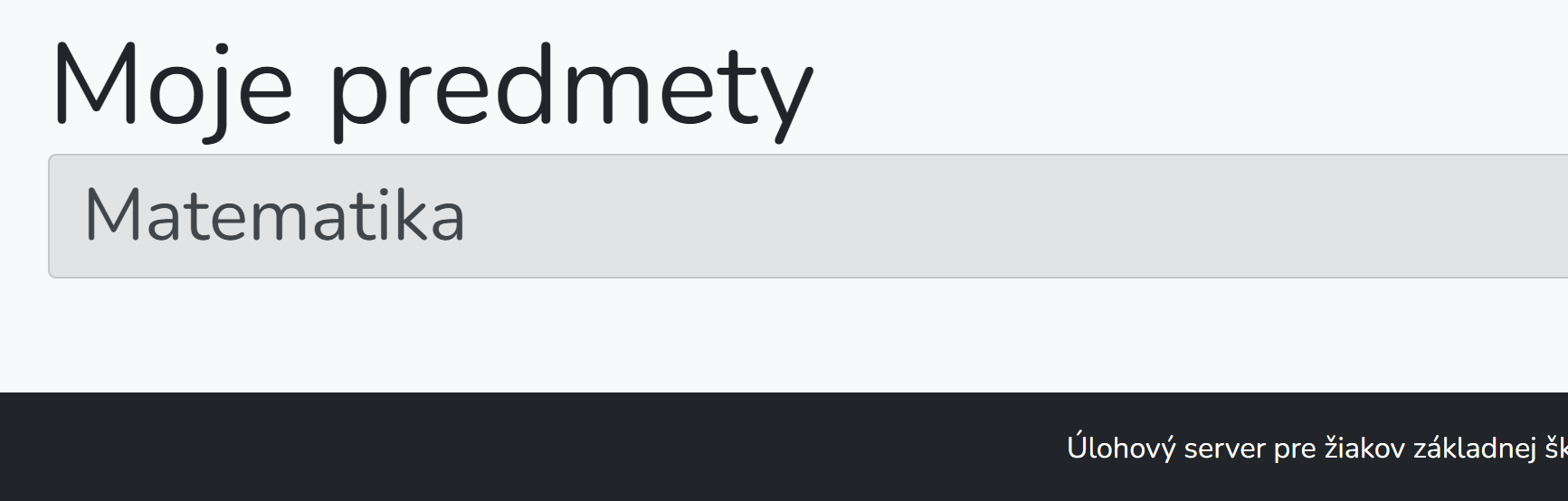 Moje úlohy
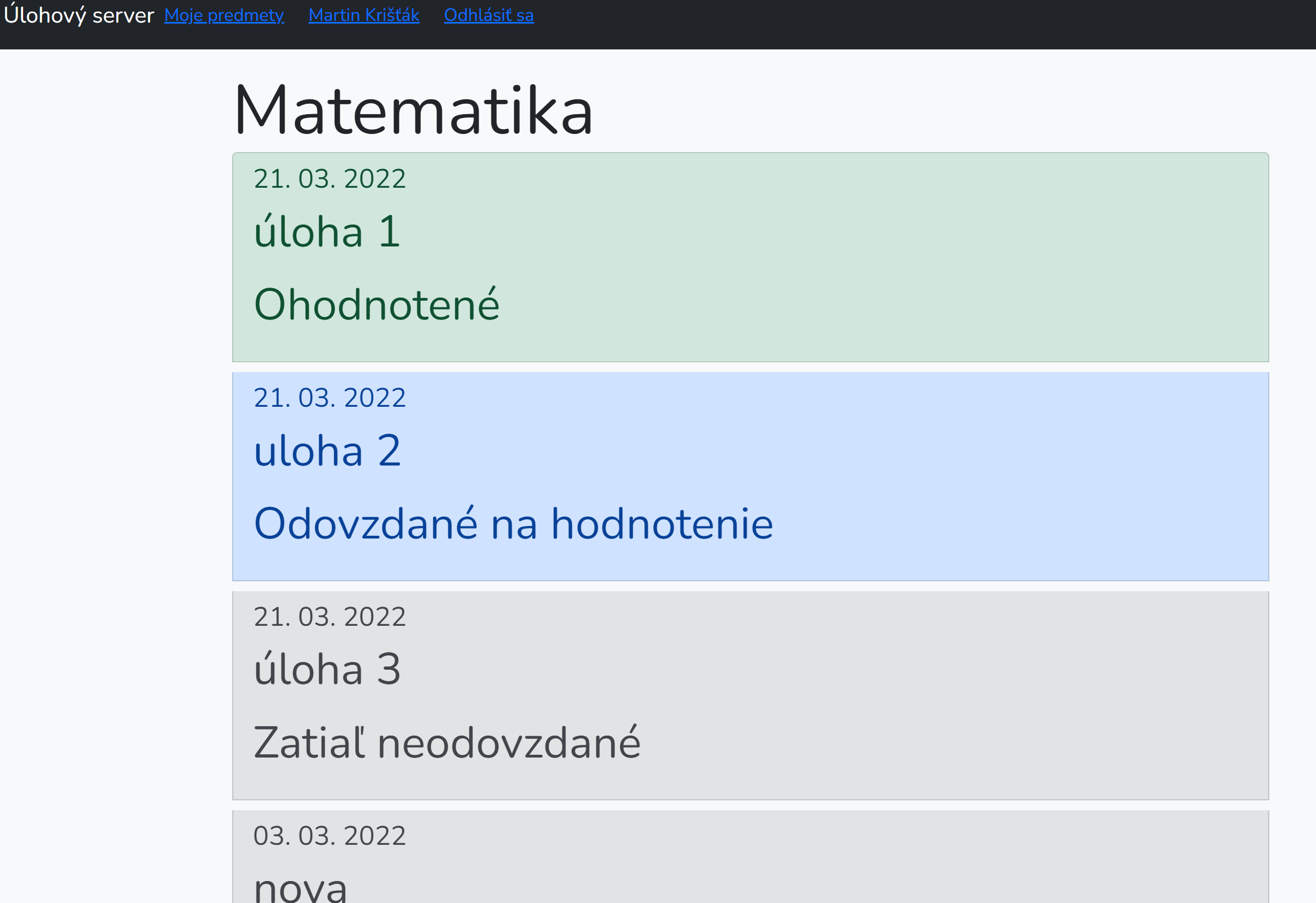 Konkrétne úloha
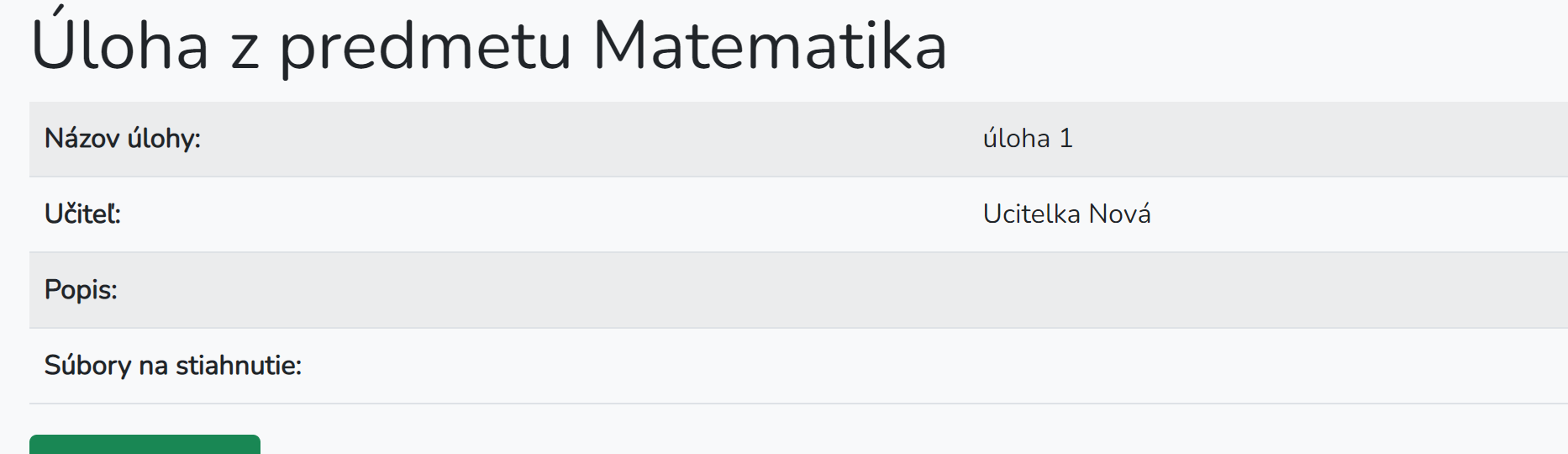 Riešenia
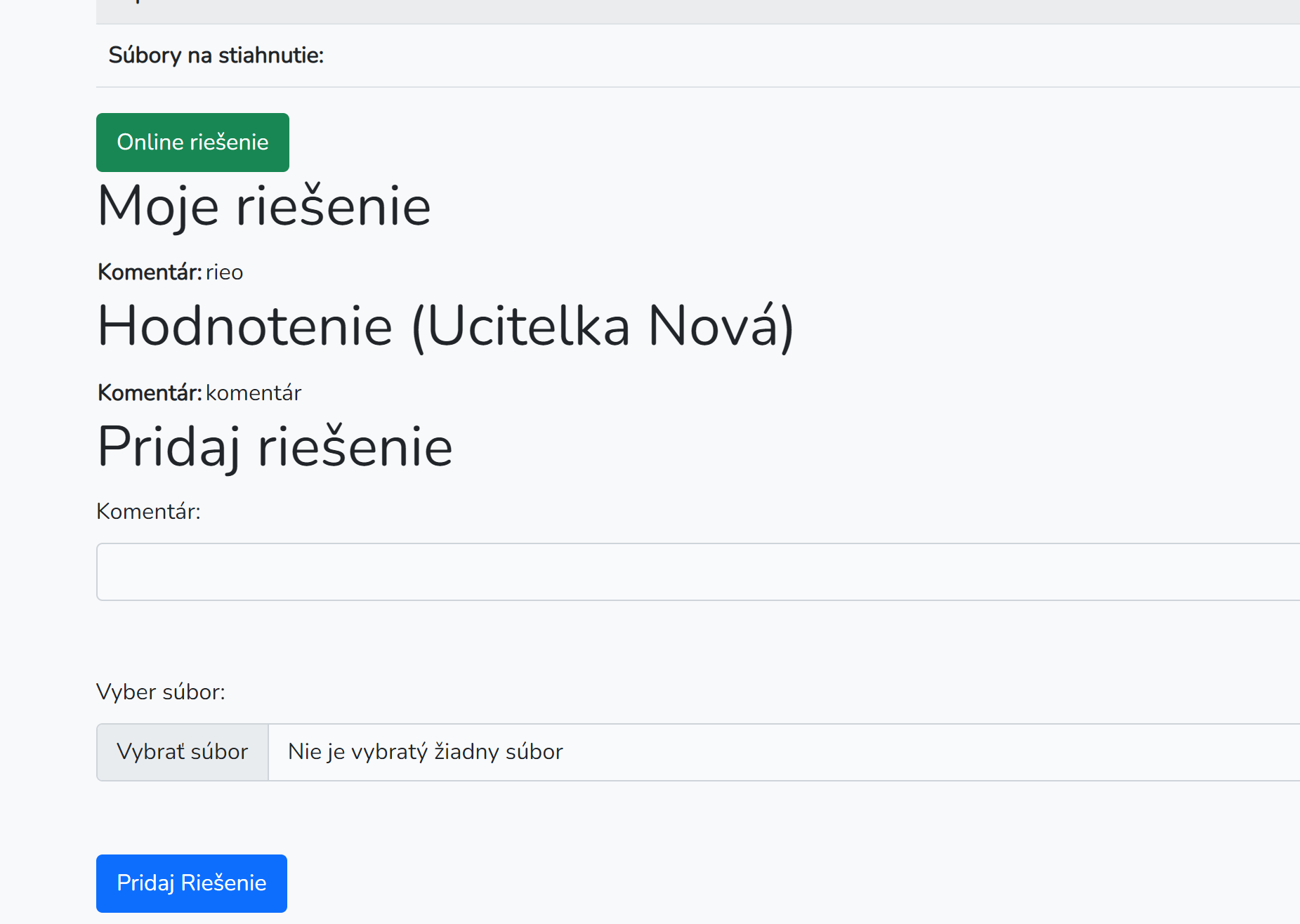 Online vypracovanie úlohy
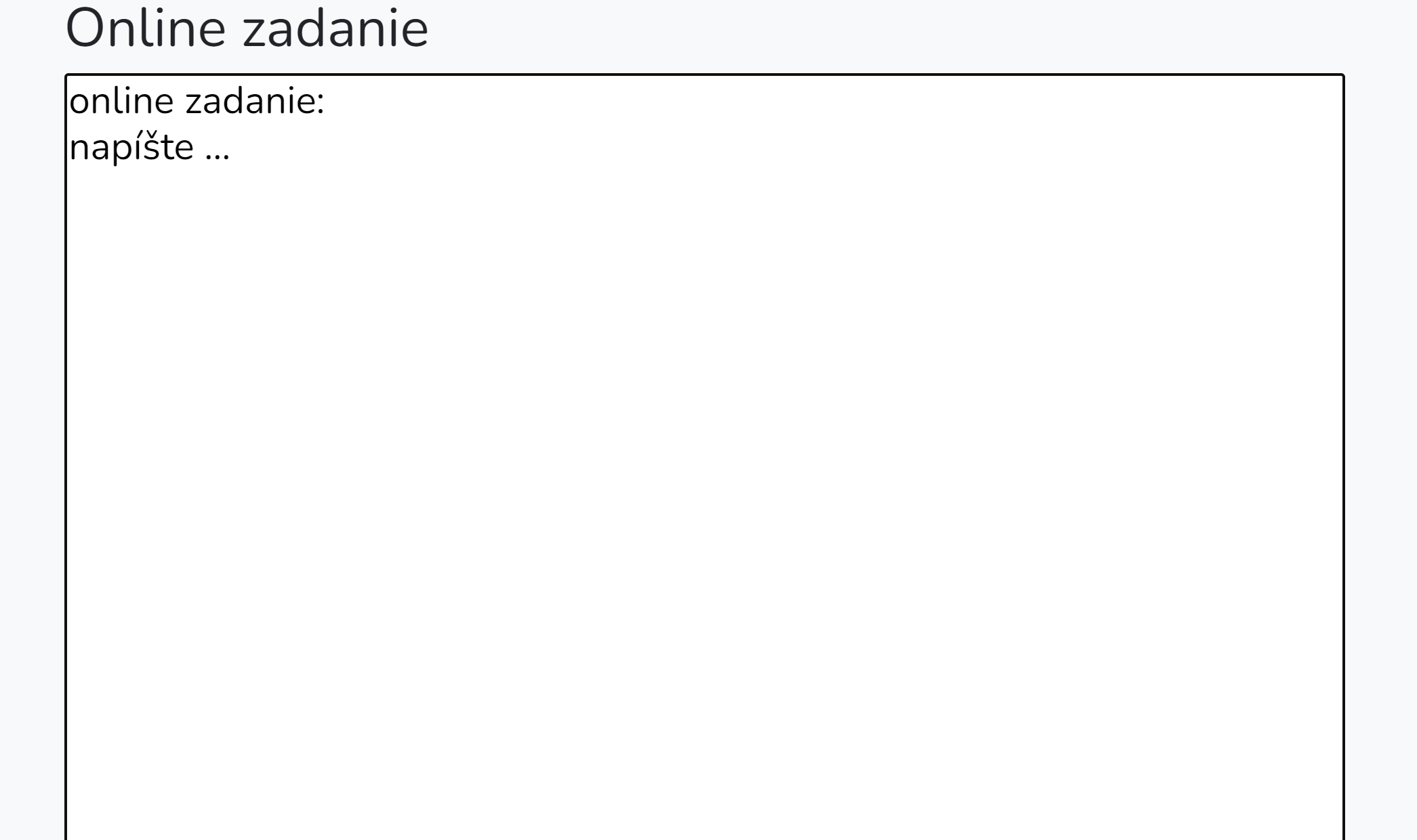 Diskusia k úlohe
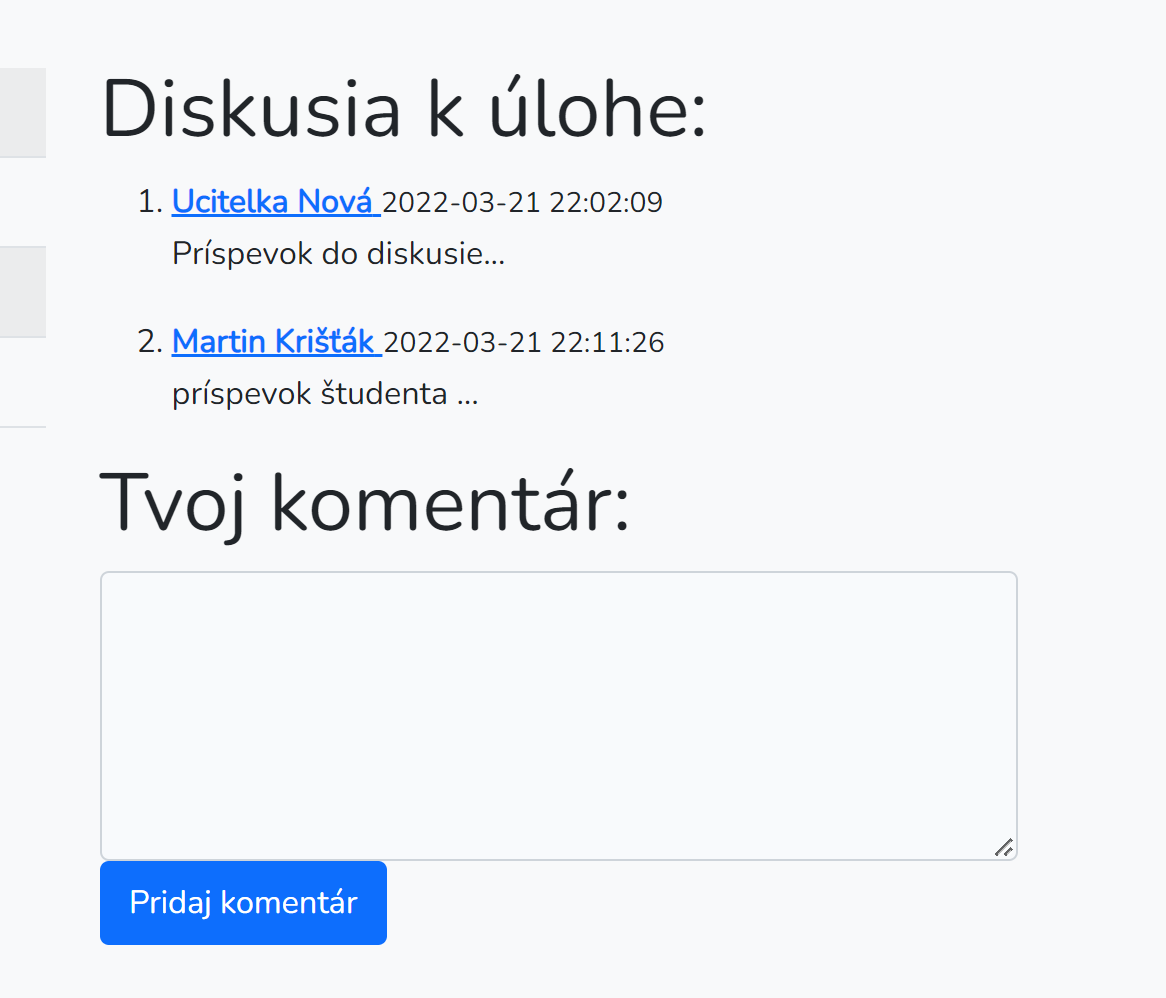 Ďakujem za pozornosť